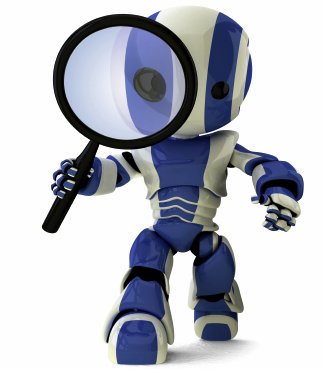 InformedSearchChapter 4 (a)
Some material adopted from notes by Charles R. Dyer, University of Wisconsin-Madison
Today’s class
Heuristic search
Best-first search
Greedy search
Beam search
Algorithms A and A*
Examples
Memory-conserving variations of A*
Heuristic functions
Big idea: heuristic
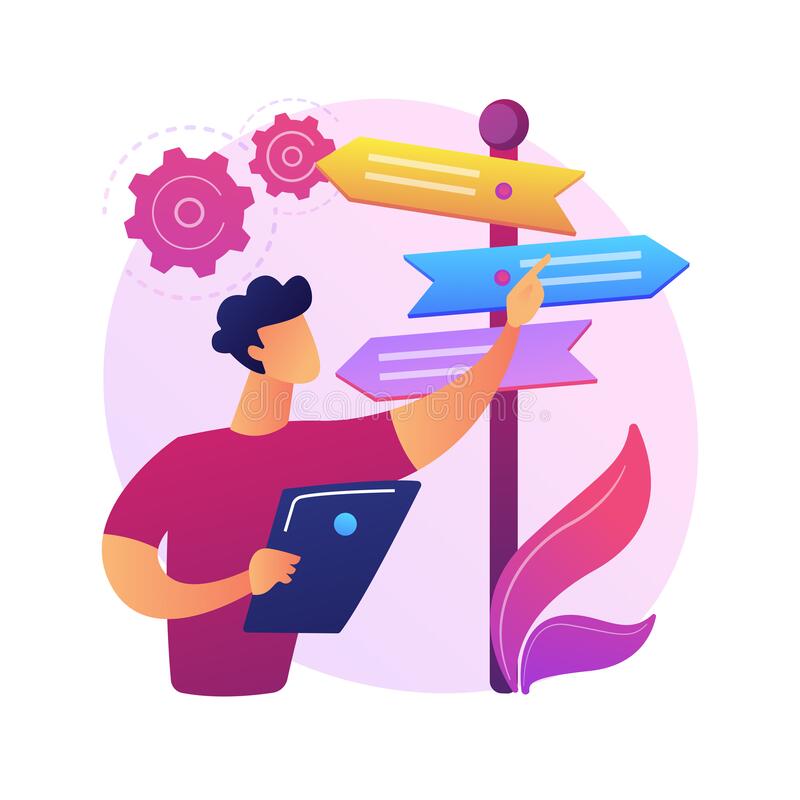 Merriam-Webster's Online Dictionary
Heuristic (pron. \hyu-’ris-tik\):  adj. [from Greek heuriskein to discover] involving or serving as an aid to learning, discovery, or problem-solving by experimental and especially trial-and-error methods 
Free On-line Dictionary of Computing 
heuristic  1. <programming> A rule of thumb, simplification or educated guess that reduces or limits the search for solutions in domains that are difficult and poorly understood. Unlike algorithms, heuristics do not guarantee feasible solutions and are often used with no theoretical guarantee. 2. <algorithm> approximation algorithm. 
WordNet
heuristic adj 1: (CS) relating to or using a heuristic rule 2: of or relating to a general formulation that serves to guide investigation [ant: algorithmic] n : a commonsense rule (or set of rules) intended to increase the probability of solving some problem [syn: heuristic rule, heuristic program]
Informed methods add domain-specific information
Select most promising path along which to continue searching
h(n): estimates goodness of node n
h(n) = estimated cost (or distance) of minimal cost path from n to a goal state. 
Estimates how close a state n is to a goal using domain-specific information
Heuristics
All domain knowledge used in search is encoded in the heuristic function, h(<node>)
8-puzzle example: 
Number of tiles out of place 
Better 8-puzzle heuristic: 
Sum of distances for each tile to its goal position
In general
h(n) >= 0 for all nodes n 
h(n) = 0 implies that n is a goal node 
h(n) = ∞ implies n is a dead-end that can’t lead to goal
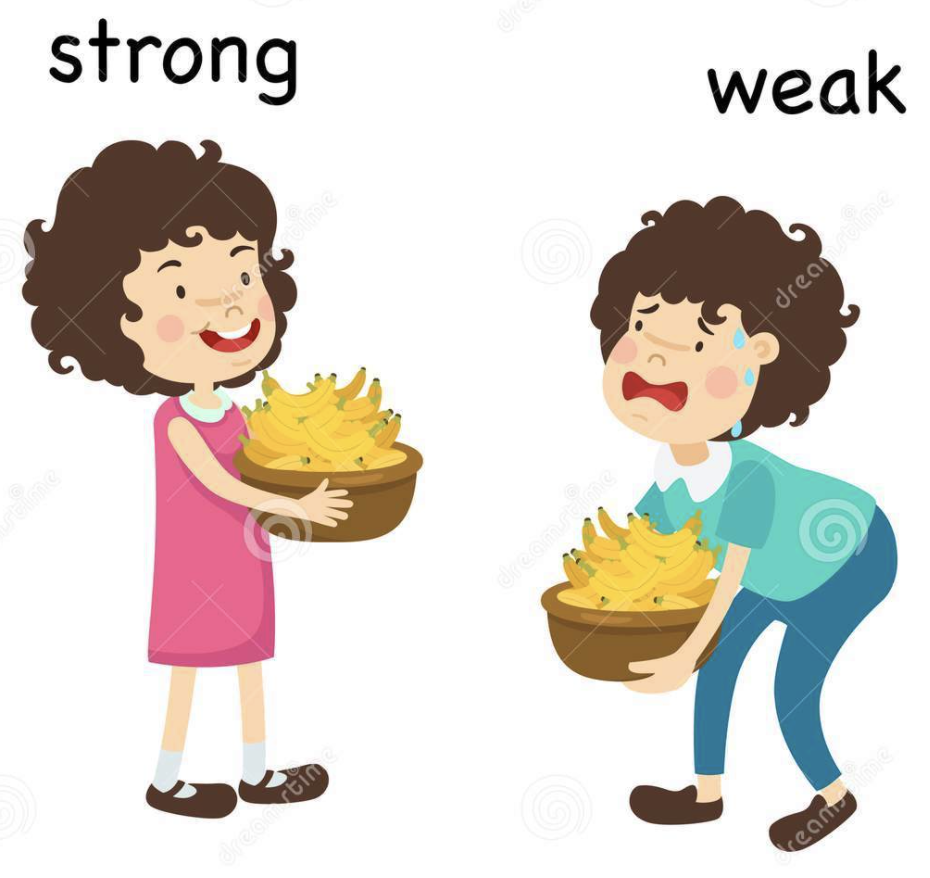 Weak vs. strong methods
Weak methods are extremely general methods not tailored to a specific situation or domain, e.g.:
Generate and test: generate solution candidates and test until you find one
Means-ends analysis: represent current situation & goal, then seek ways to shrink differences between them
Space splitting: list possible solutions to a problem, then try to rule out classes of the possibilities
Subgoaling: split large problem into smaller ones that can be solved one at a time
Called weak because they don’t use more powerful, domain-specific heuristics; strong methods are specific to a particular problem
Weak methods useful when we don’t have a strong one
Heuristics for 8-puzzle
3
1
3
2
2
2
8
3
8
4
4
4
5
5
5
6
6
6
7
7
7
1
8
1
Misplaced Tiles
Heuristic
Current State
(not including the blank)
Goal State
3 tiles are not where they need to be
Three tiles are misplaced (the 3, 8, and 1) so heuristic function evaluates to 3
Heuristic says that it thinks a solution may be available in 3 or more moves
Very rough estimate, but easy to calculate
h = 3
Heuristics for 8-puzzle
3
1
2
2
8
3
4
4
5
5
6
6
7
7
1
8
3
3
Manhattan Distance
Heuristic
Current State
2 steps
(not including the blank)
8
3 steps
Goal State
8
1
The 3, 8, and 1 tiles misplaced by 2, 3, and 3 steps, so heuristic function evaluates to 8
Heuristic says that it thinks a solution may be available in 8 or more moves
More accurate than the misplaced heuristic, but slightly more expensive to compute
3 steps
1
h = 8
1
1
2
2
3
3
8
4
4
8
5
5
7
7
6
6
1
2
3
4
8
5
6
7
1
2
3
1
2
3
4
8
5
4
5
6
6
7
7
8
1
2
3
1
2
3
1
3
4
5
4
5
4
2
5
6
6
6
7
8
7
8
7
8
1
2
3
1
2
4
5
6
4
5
3
6
7
8
7
8
h(n)
7
5
8
Use heuristics to guide search

In this hill climbing example, Manhattan Distance heuristic helps quickly find a solution to the puzzle

At a node, compute all possible next states, move to one with lowest value
1
2
1
2
3
6
4
4
8
3
4
8
5
5
7
6
7
6
3
4
2
1
3
3
goal
0
2
6
1
2
3
4
5
8
6
7
1
2
3
1
2
3
5
7
4
5
8
4
5
6
7
6
7
8
1
2
1
2
3
6
6
4
5
3
4
5
6
7
8
6
7
8
h(n)
In this example, hill climbing doesn’t work!

All nodes on fringe are taking a step “backwards”
(local minima)

This puzzle is solvable in just 12 more steps
Best-first search
Search algorithm that improves depth-first search by expanding most promising node chosen according to heuristic rule
Order nodes on nodes list by increasing value of an evaluation function, f(n), incorporating domain-specific information
f(n) = g(n) + h(n) where
g(n) = distance from start node to node n
h(n) = heuristic estimate of distance from n to a goal
Using the f(n) concept is a generic framework for search methods
a
h
b
c
d
e
g
i
h=2
h=4
h=1
h=1
h=1
g2
h=0
h=1
h=0
Greedy best first search search
A greedy algorithm makes locally optimal choices in hope of finding a global optimum
Uses evaluation function f(n) = h(n), sorting nodes by increasing values of f
Selects node to expand appearing closest to goal, i.e., node with smallest f value
Not complete (why?)
Not admissible, as in example
Assume arc costs = 1, greedy search finds goal g, with solution cost of 5
Optimal solution: path to goal with cost 3
Beam search
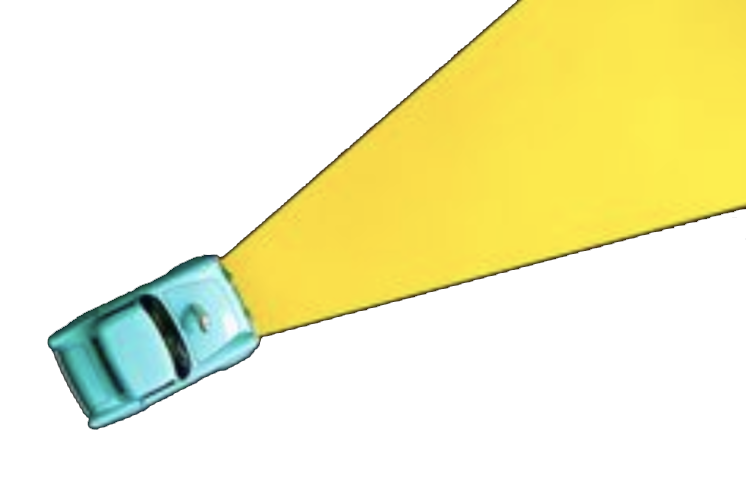 Use evaluation function f(n)=h(n), but max size of the nodes list is k, a fixed constant 
Only keeps k best nodes as candidates for expansion, discard rest 
k is the beam width
More space efficient than greedy search, but may discard nodes on a solution path 
As k increases, approaches best first search
Not complete 
Not admissible (optimal)
Algorithm A
D
Use as an evaluation function
f(n) = g(n) + h(n)
g(n) = minimal-cost path fromthe start state to state n
g(n) adds “breadth-first”term to evaluation function
Ranks nodes on search frontier by estimated cost of solution from start node via given node to goal
Not complete if h(n) can = ∞
Not admissible (optimal)
0
S
8
1
5
8
1
5
A
B
C
9
3
7
5
1
4
E
G
8
9
g(c)=8
h(c)=1
f(c)=9
g(b)=5
h(b)=5
f(d)=10
g(d)=4
h(d)=9
f(d)=13
C is chosen next to expand
Algorithm A
1 Put start node S on the nodes list, called OPEN 
2 If OPEN is empty, exit with failure 
3 Select node in OPEN with minimal f(n) and place on CLOSED
4 If n is a goal node, collect path back to start and stop
5 Expand n, generating all its successors and attach to them pointers back to n.  For each successor n' of n 
1 If n’ not already on OPEN or CLOSED
put n' on OPEN
compute h(n’) then set g(n')=g(n)+ c(n,n’);  f(n')=g(n')+h(n')
2 If n’ already on OPEN or CLOSED and if g(n') is lower for new version of n', then:
Redirect pointers backward from n’ on path with lower g(n’)
Put n' on OPEN
Algorithm A*
Pronounced “a star”
Algorithm A with constraint that h(n) <= h*(n)
h*(n) = true cost of minimal cost path from n to goal 
So: h(n) never overestimates cost to get from n to goal
h is admissible when h(n) <= h*(n) holds
Using an admissible heuristic guarantees that 1st solution found will be an optimal one
A* is complete whenever branching factor is finite and every action has fixed, positive cost 
A* is admissible
Hart, P. E.; Nilsson, N. J.; Raphael, B. (1968). "A Formal Basis for the Heuristic Determination of Minimum Cost Paths". IEEE Transactions on Systems Science and Cybernetics SSC4 4 (2): 100–107.
Observations on A
Perfect heuristic: If h(n)=h*(n) for all n, only nodes on an optimal solution path expanded; no extra work done
Null heuristic: If h(n) = 0 for all n, then it’s an admissible heuristic; A* acts like uniform-cost search
Better heuristic: If h1(n) < h2(n) ≤ h*(n) for all non-goal nodes, then h2 is a better heuristic than h1 
If A1* uses h1, and A2* uses h2, then every node expanded by A2* is also expanded by A1* 
i.e., A1 expands at least as many nodes as A2*
We say that A2* is better informed than A1*
The closer h to h*, the fewer extra nodes expanded
Example search space
8
0
S
8
1
5
1
A
B
4
C
5
8
3
8
3
9
7
4
5
D
E
4
8

G
9

0
Example search space
start state
parent pointer(for current bestknown path)
8
0
S
arc cost
8
1
5
1
A
B
4
C
5
8
3
8
3
9
h value
7
4
5
g value (current)
D
E
4
8

G
9

0
goal state
Example
n		g(n)	h(n)	f(n)	h*(n)
S		0		8	 	8	  	9
A		1		8	 	9	  	9
B		5		4	 	9	  	4
C		8		3		11	  	5
D		4		∞		∞	  	∞
E		8		∞		∞	  	∞
G	9		0	 	9	 	 0
h*(n) is (hypothetical) perfect heuristic (an oracle)
Since h(n) <= h*(n) for all n, h is admissible (optimal)
Optimal path = S B G with cost 9
8
0
S
8
1
5
1
A
B
4
C
3
5
8
8
3
9
7
4
5
D
E
4
8

G
9

0
Greedy search
f(n) = h(n) 
node expanded    nodes list
               {S(8)}
     S         {C(3) B(4) A(8)}
     C         {G(0) B(4) A(8)}
     G         {B(4) A(8)}

Solution path found is S C G
3 nodes expanded
Search was fast! But path is NOT optimal
It didn’t take into account high cost (8) to get to C
Greedy algorithms make locally optimal choices at each step
8
0
S
Queue of nodes on fringe ordered by f()
Pop leftmost node off queue
If a goal, done
Else compute its successor & update queue and graph
8
1
5
1
A
B
4
C
3
5
8
8
3
9
7
4
5
D
E
4
8

G
9

0
A* search
f(n) = g(n) + h(n) 

expand   fringe
      {S(8)}
 S    {A(9) B(9) C(11)}
 A    {B(9) G(10) C(11) D(inf) E(inf)}
 B    {G(9) G(10) C(11) D(inf) E(inf)}     
 G    {C(11) D(inf) E(inf)}

Solution path found is S B G, 4 nodes expanded.  
Estimates total cost of path to try to find global optimum
Still pretty fast. And optimal, too [assuming h(n)<h*(n)]
8
0
S
h(S)=8
h(A)=8
h(B)=4
h(C)=3
h(D)=inf
h(E)=inf
h(G)=0
8
1
5
1
A
B
4
C
3
5
8
8
3
9
7
4
5
D
E
4
8

G
9

0
Proof of the optimality of A*
Assume that A* has selected G2, a goal state with a suboptimal solution, i.e., g(G2) > f*
Proof by contradiction shows it’s impossible
Choose a node n on an optimal path to G
Because h(n) is admissible,  f* >= f(n)
If we choose G2 instead of n for expansion, thenf(n) >= f(G2)
This implies f* >= f(G2)
G2 is a goal state: h(G2) = 0, f(G2) = g(G2). 
Therefore f* >= g(G2)
Contradiction
Dealing with hard problems
For large problems, A* may need too much space
Variations conserve memory: IDA* and SMA*
IDA*, iterative deepening A*, uses successive iteration with growing limits on f, e.g.
A* but don’t consider a node n where f(n) >10
A* but don’t consider a node n where f(n) >20
A* but don’t consider a node n where f(n) >30, ...
SMA* -- Simplified Memory-Bounded A*
Uses queue of restricted size to limit memory use
Finding good heuristics
If h1(n) < h2(n) <= h*(n) for all n, h2 is better than (dominates) h1
Relaxing problem: remove constraints for easier problem; use its solution cost as heuristic function
Max of two admissible heuristics is a “combining heuristic”: admissible heuristic, and it’s better!
Use statistical estimates to compute h; may lose admissibility
Identify good features, then use machine learning to find heuristic function; also may lose admissibility
Use A or A*?
Finding a good heuristic that’s always an underestimate can be hard
Some are impactable for real problems because they’re expensive to compute or lead to large search spaces
We may be happy with solutions that are at least close to an optimal one
For many problems, using a fast heuristic that sometimes overestimates is a good choice
Still, for some problems might be worth the effort to find an optimal solution
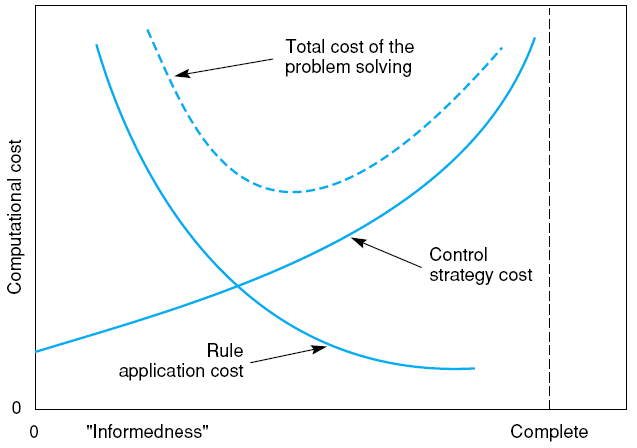 Informal plot of cost of searching and cost of computing heuristic evaluation against informedness of heuristic, Nils Nilsson, Principles of Artificial Intelligence (1980)
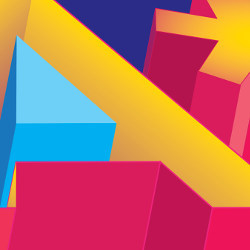 What’s in a Name?
Why are these algorithms named A and A*?
To find out, read this short piece in CACM:

James W. Davis, Jeff Hachtel, A* Search: What's in a Name?, Communications of the ACM, Jan. 2020, Vol. 63 No. 1, Pages 36-37
Summary: Informed search
Best-first search is general search where minimum-cost nodes (w.r.t. some measure) are expanded first
Greedy search uses minimal estimated cost h(n) to goal state as measure; reduces search time, but is neither complete nor optimal
A* search combines uniform-cost search & greedy search: f(n) = g(n) + h(n).  Handles state repetitions & h(n) never overestimates
A* is complete & optimal, but space complexity high
Time complexity depends on quality of heuristic function
IDA* and SMA* reduce the memory requirements of A*